轮回过患八寒地狱的痛苦
加拿大多倫多慧燈禪修班
Aug 16, 2018 Thu
八寒地狱分类
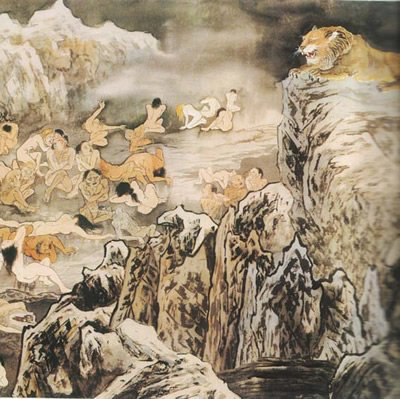 （一）具疱地狱
通常而言，寒地狱处在雪山、冰川的环抱中，到处狂风四起、暴雪纷飞，居此地狱的众生赤身露体，遭受非常难忍的寒冻之苦，身体上不时长出水泡，由此称为具疱地狱。
虽说人间的寒冷和寒地狱的无法相比，但有些地方也有相似之处，可以借此去启发思维。
（二）疱裂地狱
水泡慢慢破裂而形成疱疮伤口，由此称为疱裂地狱。

前两个地狱的名称，就是从其众生的身体状况来命名的。
（三）紧牙地狱
有情难以忍耐寒冷的折磨，禁不住牙关紧咬，由此称为紧牙地狱。
（四）阿啾啾地狱
有情不断发出呼寒叫冷的声音，由此称为阿啾啾地狱。
大天比丘的公案
（五）矐矐婆地狱
有情呼寒叫冷的音声已经间断，只能呼呼呼地长声叹息，由此称为矐矐婆地狱。
这三个地狱是以有情被寒苦逼迫所发出叫苦声音的差别而立名。
这些地狱的有情除心识感受寒苦外，其余身体的支分都已冻成冰块，无法动弹，只能从口中或喉间发出叫苦的各种声音。
（六）裂如青莲花地狱
由于遭受极为严重、广大的寒触所触，有情身体一切的支分全都变成青瘀色，全身的皮肤裂为五分或六分，裂开形状就像青莲花一样。
（七）裂如红莲花地狱
裂如红莲地狱有别于裂如青莲地狱的受苦情况，是有情皮肤遭受寒触，经过青瘀阶段之后，进而变成红赤，而且皮肤分裂成十瓣或者更多，形状如红莲花。
（八）裂如大莲花地狱
皮下之肉冻成黑红色，裂成十六瓣、三十二瓣或无数瓣，由此称为裂如大莲花地狱。沦落在此地狱的有情，冻裂的伤口中爬入许多铁喙的昆虫咬噬着，同时还要遭受寒冻之苦。
最后这三个寒地狱也是从其众生的身体变化来命名的。
堕入八寒地狱的因
有些经论中说，让众生在寒冷的冰或水里冻死，即会转生于此地狱。 　
也有些经论说：若有人剥众生的衣服，令其受寒冷逼迫，死后将堕入寒地狱中。
《本生论》中还说：“断无见者于后世，当住寒风黑暗中。”持断见而认为因果、前后世不存在的人，死后将堕入黑暗的寒地狱，感受无量无边的痛苦。现在的持断见者，尤以无神论最为严重，其观点可让无数众生直堕寒地狱。 　
此外，毁谤圣者也是寒地狱的因。《立世阿毗昙论》中云：“瞿伽离比丘，堕波头摩狱，诽谤大声闻，舍利及目连。”提婆达多的弟子瞿伽离比丘，之所以堕入大莲花地狱，原因就是毁谤了圣者舍利子和目犍连。 波头摩狱：即大莲花地狱。
总之，寒地狱的因主要有三种：一是持断见，一是毁谤圣者，一是让众生在寒冷中死去。
八寒地狱众生的寿量
二百藏升的大盆里装满芝麻，具疱地狱的每一百年从中取一粒芝麻，直到将所有芝麻全部取完，才是具疱地狱众生寿量结束的时刻。其余地狱次第呈二十倍递增，从上而下寿量越来越长，痛苦越来越强，也就是说：疱裂地狱的寿量是具疱地狱的二十倍，紧牙地狱的寿量是疱裂地狱的二十倍……依此类推。
观修方法
首先观想：在我们人间，寒冬季节一丝不挂、赤裸裸地在外面停留一瞬间，尚且也无法忍受寒冷的痛苦，假设真正转生于那些地狱，又怎能忍受得了呢？所以，对于自己相续中的罪业，一定要忏前戒后，并对已沦落到地狱中的有情生起大悲心。
以前有些上师也亲自修过，比如在冬天最冷时，不穿衣服或穿得很少去感受那种寒冷。实在忍受不了的时候，要么就想“我以后堕入寒地狱怎么办”；要么想“我正在寒地狱中亲身感受痛苦”；要么想“虽然如今我没转生于寒地狱，但从无始以来，我所造的业中肯定有许许多多寒地狱之因，没有把握将来不会堕落，我该怎么办呢”……在观修的时候，应该这样反反复复地思维。
观修方法（续）
之后，跟前面观修热地狱一样，再想：“噢，我现在并未堕入地狱，忏悔还来得及。如今我遇到了具相上师，听闻了殊胜佛法，并转生在业力之地的南赡部洲，如果修持就有机会改变，故我应当好好忏悔！从现在开始，以后绝不再造堕入地狱之因。”忏悔的同时，还要想到：“这样小小的寒冷，我现在都忍受不了，那么无始以来我父母、亲戚、朋友所造的业特别可怕，他们很多人肯定正在寒地狱受苦。”于是对他们生起难忍、强烈的悲心。然后一直闭目观修。
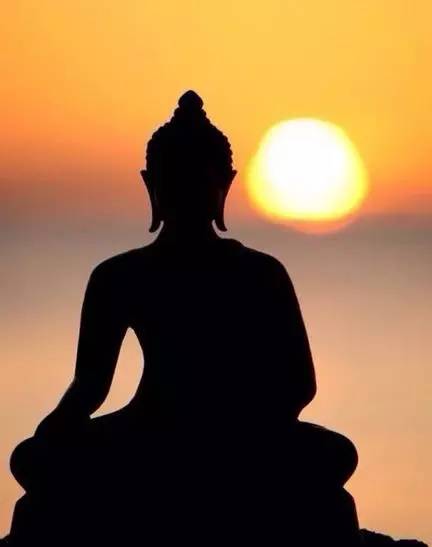 问题讨论
谈谈您学习地狱之后的感受。
您觉得轮回痛苦吗？为什么？